망고100 보드로 놀아보자 -13
리눅스 디바이스 드라이버 개요
http://cafe.naver.com/embeddedcrazyboys
http://www.mangoboard.com
디바이스 드라이버 개요
디바이스(Device )
네트워크 어댑터, LCD 디스플레이, PCMCIA, Audio, 터미널, 키보드, 하드디스크, 플로피디스크, 프린터 등과 같은 주변 장치들을 말함
디바이스의 구동에 필요한 프로그램, 즉 디바이스 드라이버가 필수적으로 요구됨
Device Driver 
실제 장치 부분을 추상화 시켜 사용자 프로그램이 정형화된 인터페이스를 통해 디바이스를 접근할 수 있도록 해주는 프로그램
디바이스 관리에 필요한 정형화된 인터페이스 구현에 요구되는 함수와 자료구조의 집합체
표준적으로 동일 서비스 제공을 목적으로 커널의 일부분으로 내장
응용프로그램이 H/W를 제어할 수  있도록 인터페이스 제공
하드웨어 독립적인 프로그램을 작성을 가능하게 함
2
디바이스 드라이버 형태
Application
Application
myDriver
IO System
Device
osDriver
Device
Device Driver Interface
Standard Device Driver Interface
UNIX compatible I/O system interface
     : open(), close(), read(), write(), ioctl()


Non-standard Device Driver Interface
Completely user-defined
Custom interface
May be more appropriate for some hardware
3
리눅스 디바이스 드라이버
사용자 관점에서의 디바이스 드라이버
사용자는 디바이스 자체에 대한 자세한 정보를 알 필요 없음
Device는 하나의 파일로 인식됨
file에 대한 접근을 통하여 real device에 접근 가능
User Program
.
Device file
VFS
Device Driver
Real Device
4
리눅스 디바이스 드라이버(2)
리눅스에서의 디바이스 
Linux에서 Device는 특별한 하나의 파일처럼 취급되고, access가 가능함.
 사용자는 File operation을 적용할 수 있음
각 디바이스는 Major number와 Minor number를 갖음
Device Driver의 종류
문자 디바이스 드라이버
블록 디바이스 드라이버
네트워크 디바이스 드라이버
5
Char Device(문자 디바이스)
문자 디바이스의 특징
자료의 순차성을 지닌 장치
버퍼 캐쉬를 사용하지 않음 
장치의 raw data를 사용자에게 제공
Terminal, Serial/Parallel, Keyboard, Sound Card, Scanner, Printer

리눅에서의 문자 디바이스
null : black hole
tty* : virtual console
pt* : pseudo-terminal
crw--w--w-  0 root   root       5,   1  Oct  1  1998 console
crw-rw-rw-  1 root   root       1,   3  May  6  1998 null    
crw-------  1 root   root       4,   0  May  6  1998 tty
crw-rw----  1 root   disk      96,   0  Dec 10  1998 pt0
crw-------  1 root   root       5,  64  May  6  1998 cua0
파일 관련 정보 중 첫 문자인 C는 char device를 의미
6
Block Device(블록 디바이스)
Block device 특징
random access 가능
블록 단위의 입출력이 가능한 장치
버퍼캐쉬에 의한 내부 장치 표현
파일 시스템에 의해 mount 되어 관리되는 장치
디스크, Ram Disk, CD-ROM 등

리눅스에서의 Block device
fd*  : Floppy disk
Hd* : Hard disk
sda : SCSI disk
brw-------   1 root     floppy     2,   0 May  6  1998 fd0
brw-rw----   1 root     disk       3,   0 May  6  1998 hda
brw-rw----   1 root     disk       3,   1 May  6  1998 hda1
brw-rw----   1 root     disk       8,   0 May  6  1998 sda
brw-rw----   1 root     disk       8,   1 May  6  1998 sda1
파일 관련 정보 중 첫 문자인 b는 block device를 의미
7
Network Device(네트워크 디바이스)
Network device 특징
대응하는 장치파일이 없음
네트워크 통신을 통해 패킷을 송수신할 수 있는 장치
응용프로그램과의 통신은 표준 파일 시스템관련 콜 대신 socket(), bind() 등의 시스템 콜 사용
 Etherent, PPP, ATM, ISDN 등이 있음
8
Major & Minor Number
Major number(주번호)
커널에서 디바이스 드라이버를 구분/연결하는데 사용
같은 Device의 종류를 지칭, 1Byte (0~255사이의 값)
Minor number(부번호)
디바이스 드라이버 내에서 장치를 구분하기 위해 사용
각 Device의 부가적인 정보를 나타냄, 2Byte (부번호)
하나의 디바이스 드라이버가 여러 개의 디바이스 제어 가능
$ ls -al /dev/hda*
brw-rw----   1 root     disk         May  6  1998 hda
brw-rw----   1 root     disk 	       May  6  1998 hda1
brw-rw----   1 root     disk         May  6  1998 hda2
brw-rw----   1 root     disk         May  6  1998 hda3
0
1
2
3
1,
1,
1,
1,
주번호
부번호
9
Applicationarea
Application
System Call Interface
VFS
Kernelarea
Buffer Cache
Network Subsystem
Char Device Driver
Block D/D
Network D/D
Device Interface
Hardware
Hardware
디바이스 드라이버 구조
리눅스 시스템 구조 상의 디바이스 드라이버
10
ipc
lib
kernel
mm
scripts
block
Doc
cdrom
/usr/src/linux
driver
char
arch
alpha
net
fs
net
init
include
802
pci
i386
asm-alpha
appletalk
coda
pnp
m68k
asm-arm
decnet
sbus
ext2
mips
...
ethernet
scsi
hpfs
ppc
boot
sound
asm-i386
ipv4
msdos
sparc
kernel
video
unix
linux
nfs
arm
lib
sunrpc
...
isofs
net
math-emu
x25
ntfs
scsi
...
mm
...
video
커널 소스 트리
11
커널 모듈(kernel Module)
시스템 부팅 후에 동적으로 loading 할 수 있는 커널 구성요소
커널을 다시 컴파일 하거나 시스템 리부팅 할 필요 없이 커널의 일부분을 교체하는 것이 가능
디바이스 드라이버, 파일 시스템, 네트워크 프로토콜 등이 모듈로 제공됨
컴파일한 커널 버전 정보가 들어가야 하고, 현재 실행되고 있는 커널 버전과 일치해야 함
<linux/module.h>에 정의되어 있음
모듈 정보는 전체 모듈에서 하나만 존재해야 함
일반 응용 프로그램과의 차이점
main() 함수가 없음
커널에 로딩 및 제거 될 때 불러지는 함수가 존재
Loading 시 - int init_module(void) 함수 호출
Unloading 시 - void cleanup_module() 함수 호출
12
Linux Device Driver 특성
Linux device driver의 공통적 특성
커널 코드
디바이스 드라이버는 커널의 한 부분이므로, 커널의 다른 코드와 마찬가지로 잘못되면 시스템에 치명적인 피해를 줄 수 있다
커널 인터페이스
디바이스 드라이버는 리눅스 커널이나 자신이 속한 서브시스템에 표준 인터페이스를 제공해야 한다.
커널 메커니즘과 서비스
디바이스 드라이버는 메모리 할당, 인터럽트 전달, wait queue같은 표준 커널 서비스를 사용할 수 있다. 
Loadable
대부분의 리눅스 디바이스 드라이버는 커널 모듈로서, 필요할 때 로드하고 더 이상 필요하지 않을 때 언로드 할 수 있다.
설정가능(Configurable)
리눅스 디바이스 드라이버를 커널에 포함하여 컴파일 할 수 있다. 어떤 장치를 넣을 것인지는 커널을 compile 할 때 설정할 수 있다
13
insmod
init_module( )
register_capability( )
capabilities[ ]
printk( )
…..
rmmod
cleanup_module( )
unregister_capability( )
커널과 모듈의 링크 개념도
14
커널 모듈의 작성
예제 프로그램
커널에 모듈이 로딩될 때 “hello mango world”를 출력
모듈이 제거될 때 “Good Bye”를 출력 
Source file : hello.c
/* hello.c */

#include <linux/module.h> /* 모든 모듈에 필요 */
#include <linux/kernel.h> /* printk() 등에 필요 */

static  int __init hello_init(void) { // 모듈이 로딩될 때 호출
	printk (“hello mango world\n”); 
		// from a text console, not X-terminal.
	return 0;
	// 0: success , 기타 - fail
}
static void  __exit hello_exit(void)
{
	printk (“KERN_ALERT “Goodbye world”);
}
module_init(hello_init);
Module_exit(hello_exit);
MODULE_LICENCE(“GPL”);
15
커널 모듈의 컴파일(커널에포함)
커널 소스 푼 디렉토리로 이동 
#cp hello.c  arch/arm/mach-s5pc100/
#vi arch/arm/mach-s5pc100/Makefile 수정


#make modules
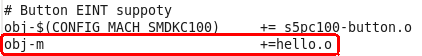 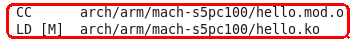 16
커널 모듈의 컴파일(Makefile작성)
커널 소스 푼 디렉토리로 이동 
#mkdir  test-module
#cp hello.c  test-module
#vi Makefile







#make
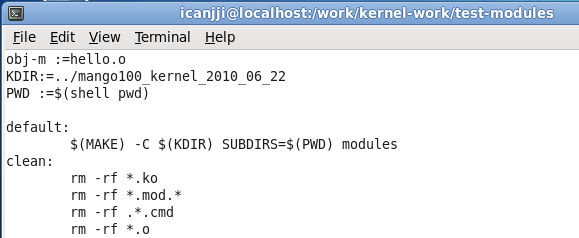 17
module 파일시스템에 포함방법
NFS 로 Mount 하는 방법
저장장치를 이용하는 방법
파일시스템에 포함하는 방법
Etc…
module파일시스템에 포함방법(NFS 로 Mount 하는 방법)
Host linux PC 명령 순서
#cp hello.ko /nfsroot
#ps –aux | grep nfs


#rpm –qa nfs
#yum install nfs*
#mkdir  -p /home/nfsroot
#ln –s /home/nfsroot  /nfsroot
#vi /etc/exports  에 아래 추가

#/etc/init.d/nfs restart
#ifconfig eth0 192.168.0.10 up
Mango(타겟) board console창에서 입력
#mkdir /mnt/nfs
//#echo “/sbin/mount –t nfs –o nolock $(Serverip):$(nfs 디렉토리) $(dir)
#/sbin/mount -t nfs -o nolock 192.168.0.10:/nfsroot /mnt/nfs
#df






# cd /mnt/nfs
#insmod hello.ko
#lsmod 
#rmmod hello.ko
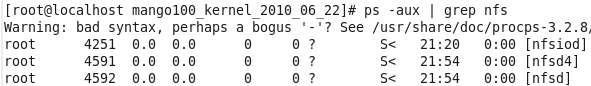 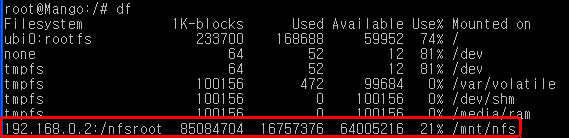 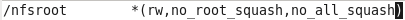 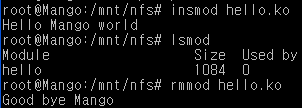 디바이스 드라이버의 작성방법
커널 모듈의 형태로 디바이스 드라이버 함수 작성
struct file_operations 정의 및 함수 구현
init_module, module_exit 정의 및 함수 구현
커널에 디바이스 드라이버 등록
register_chrdev(), register_blkdev(), register_netdev()
컴파일/로딩
Insmod 
Make special file
Mknod
드라이버를 활용하는 응용프로그램 작성 및 테스트
20
설정 - 드라이버 적재 및 삭제
노드 생성 - 노드(파일)를 통해서 입출력 수행
mknod  /dev/파일이름 드라이버타입 주번호 부번호
예) mknod /dev/keydd  c 125 0
생성 후 속성변경 : chmod ug+w  /dev/keydd

디바이스 드라이버 적재
insmod 드라이버명.ko
예) insmod keydd.ko

디바이스 드라이버 삭제
rmmod 드라이버명.ko
예)rmmod keydd .ko (주의 .ko 붙지 않아도 됨)

드라이버의 적재 여부
lsmod
21
디바이스 드라이버 - Etc.
Device의 정보를 가지는 File들

/proc/devices
현재 System에 장착되어 있는 Device들의 정보

./Documentation/devices.txt
현재 Linux System에서 정의되어 있는 Device들의  Major, Minor Number들에 대한 정보

./include/linux/major.h
Major Number를 define한 header
22
문자형 디바이스 드라이버 골격
23